«Требования к отчетности уполномоченных экономических операторов»
Выступление главного государственного таможенного инспектора отдела организации профилактических проверок
Главного управления таможенного контроля после выпуска товаров
К.О. Буняковой
ТК ЕАЭС
Типы свидетельств УЭО
ТК ТС
1 тип свидетельства УЭО
3 типа свидетельств УЭО
I тип – 7 упрощений
II тип – 6 упрощений
III тип – 
13 упрощений
4 упрощения
Специальные упрощения
ТК ТС
ТК  ЕАЭС
первоочередной порядок совершения таможенных операций
непредоставление обеспечения при таможенных процедурах таможенного транзита, таможенного склада  либо при дополнительной проверке
выпуск товаров до подачи декларации на товары
приоритетное участие в пилотных проектах и экспериментах
удалённый выпуск товаров
временное хранение товаров на складах УЭО
совершение таможенных операций и проведение таможенного контроля на складах УЭО
применение  УЭО средств идентификации 
доставка товаров на склад УЭО
минимизация таможенного контроля
Единое Свидетельство
временное хранение товаров на  складах УЭО

выпуск товаров до подачи таможенной декларации

проведение таможенных операций,  связанных с выпуском товаров на складах УЭО

иные специальные упрощения
Свидетельство I типа
Свидетельство III типа
Свидетельство II типа
Отчетность УЭО по учету товаров, в отношении которых применены специальные упрощения (за исключением товаров, помещенных на временное хранение)
ТК ТС
Срок представления – ежеквартально до 10-го числа месяца, следующего за отчетным. Предоставлять в таможенный орган отчетность нарастающим итогом.
ТК ТС
Отчетность УЭО о товарах, помещенных на временное хранение
Срок представления – ежеквартально до 10-го числа месяца, следующего за отчетным. Предоставлять в таможенный орган отчетность нарастающим итогом.
ТК ТС
Финансовая устойчивость юридического лица
Проект приказа ФТС России «Об утверждении форм отчетов, порядка заполнения, 
способов и сроков представления отчетности уполномоченными экономическими операторами»
Отчетность УЭО по форме № 1
Срок представления - по истечению каждого календарного года, в котором совершались таможенные операции, не позднее 30 апреля года, следующего за отчетным.
Проект приказа ФТС России «Об утверждении форм отчетов, порядка заполнения, 
способов и сроков представления отчетности уполномоченными экономическими операторами»
Отчетность УЭО по форме № 2 (тип свидетельства II, III)
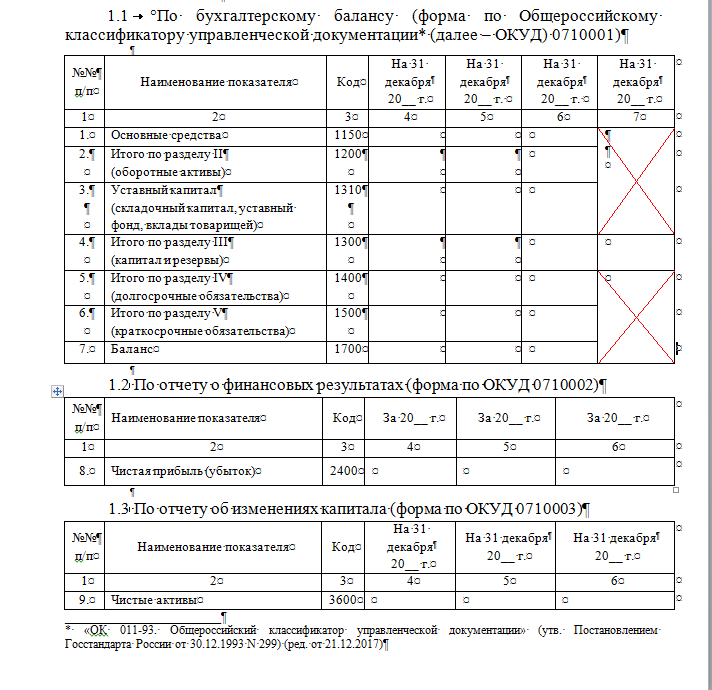 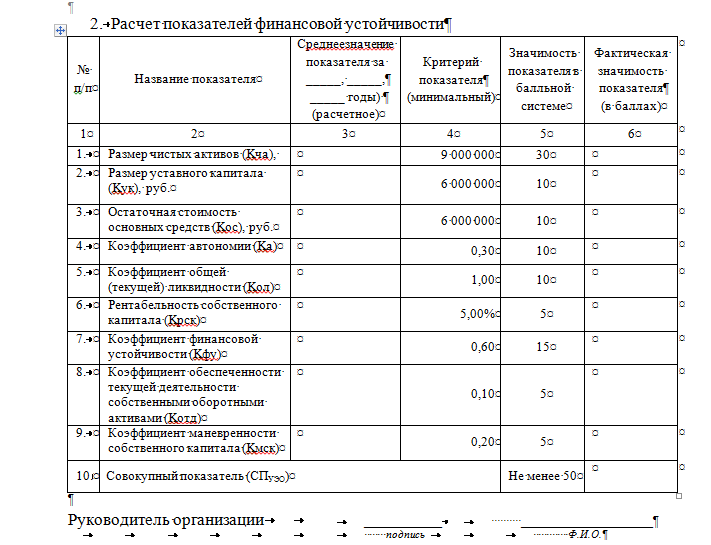 «Требования к отчетности уполномоченных экономических операторов»
Выступление главного государственного таможенного инспектора отдела организации профилактических проверок
Главного управления таможенного контроля после выпуска товаров
К.О. Буняковой